計算三角形面積
任務
計算以A(0,0)、B(0,3)、C(4,0)三點為頂點之三角形面積。
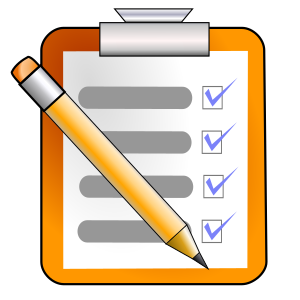 2
點選「畫角度」圖示，打開選單
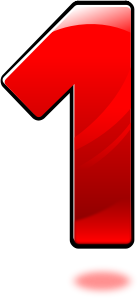 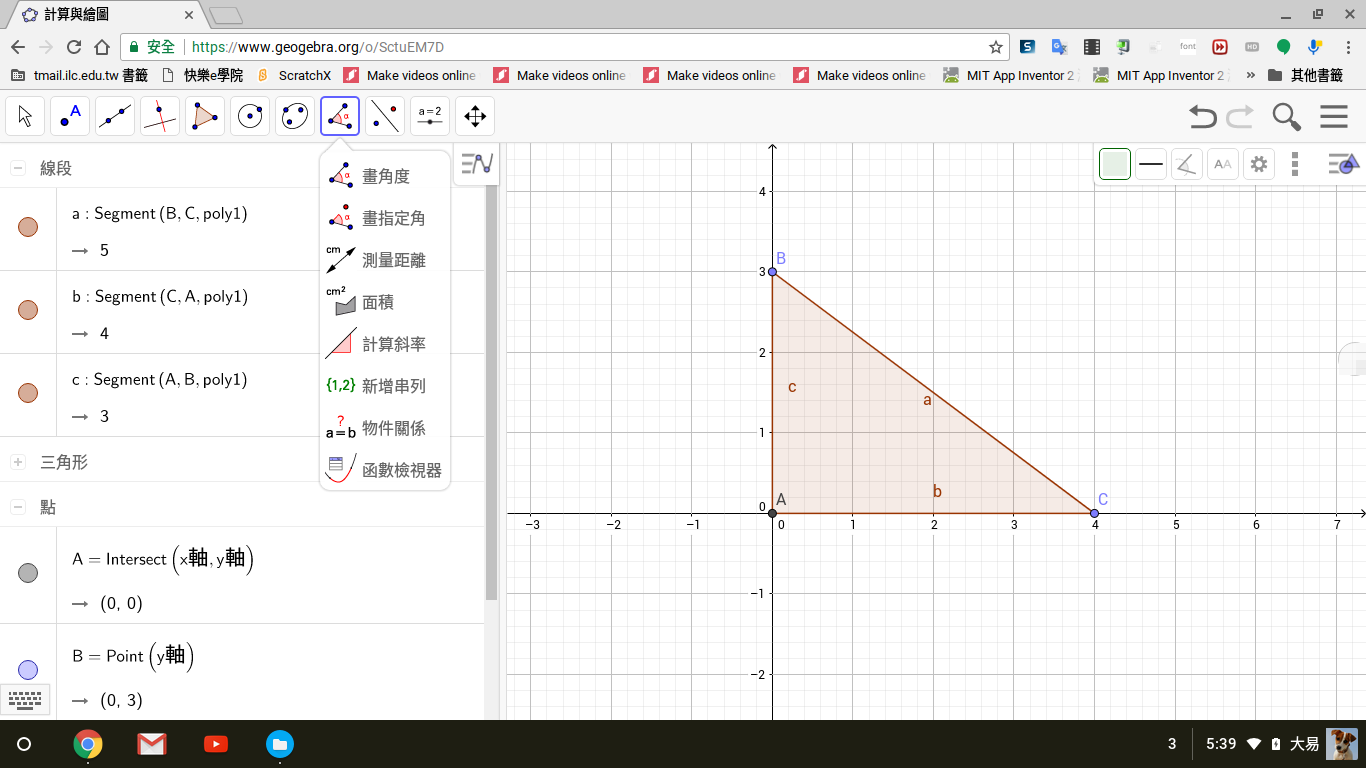 3
點選「面積」
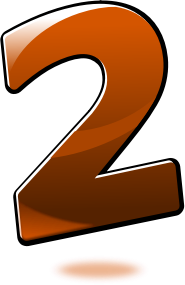 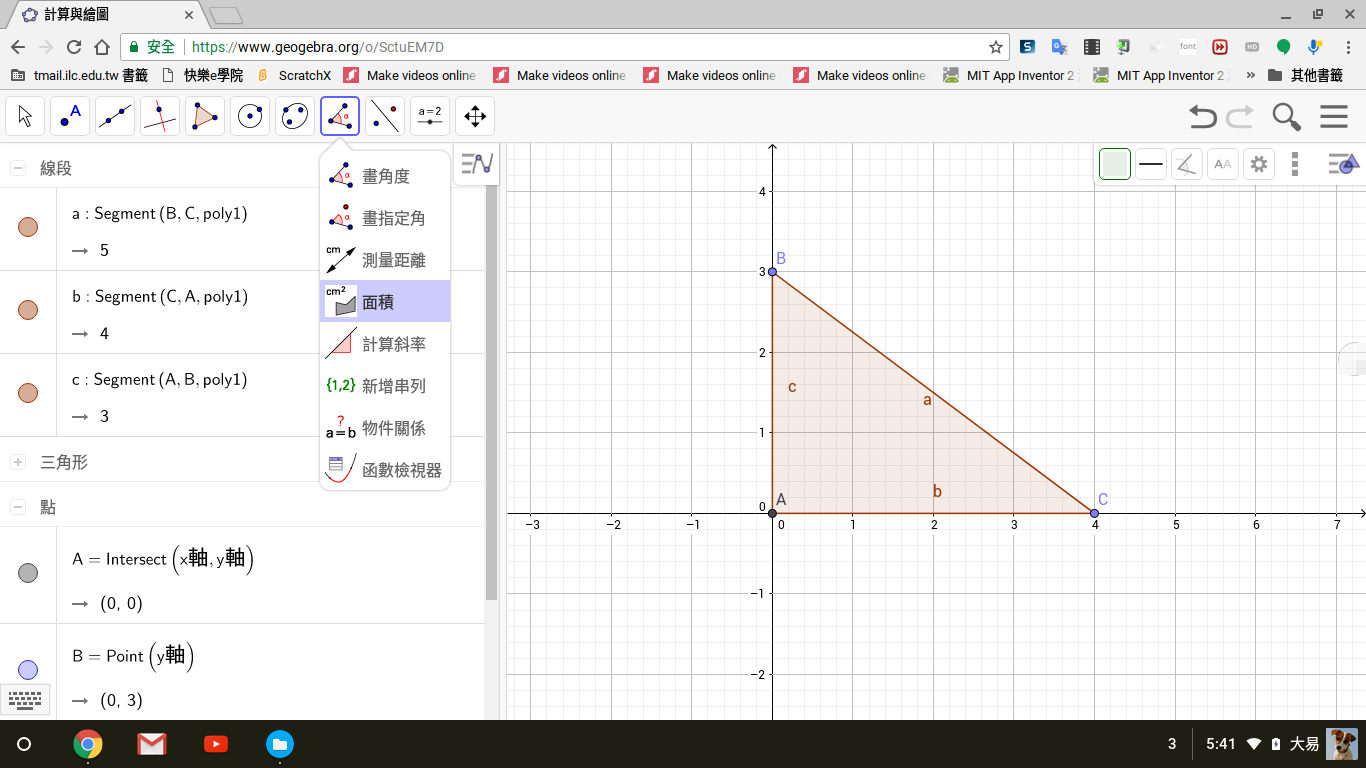 4
注意
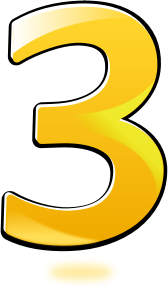 依照提示選擇多邊形或（橢）圓。
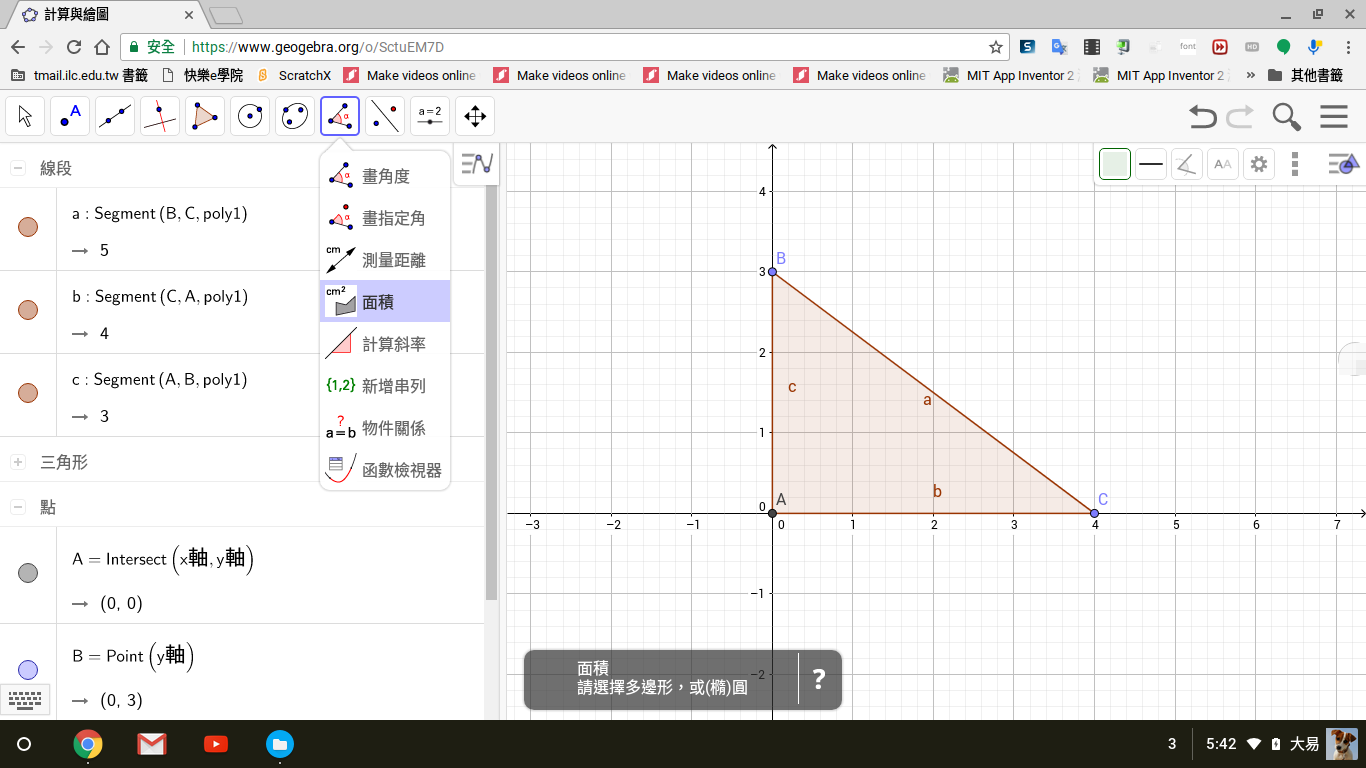 5
點選三角形紅色區域，即可算出面積
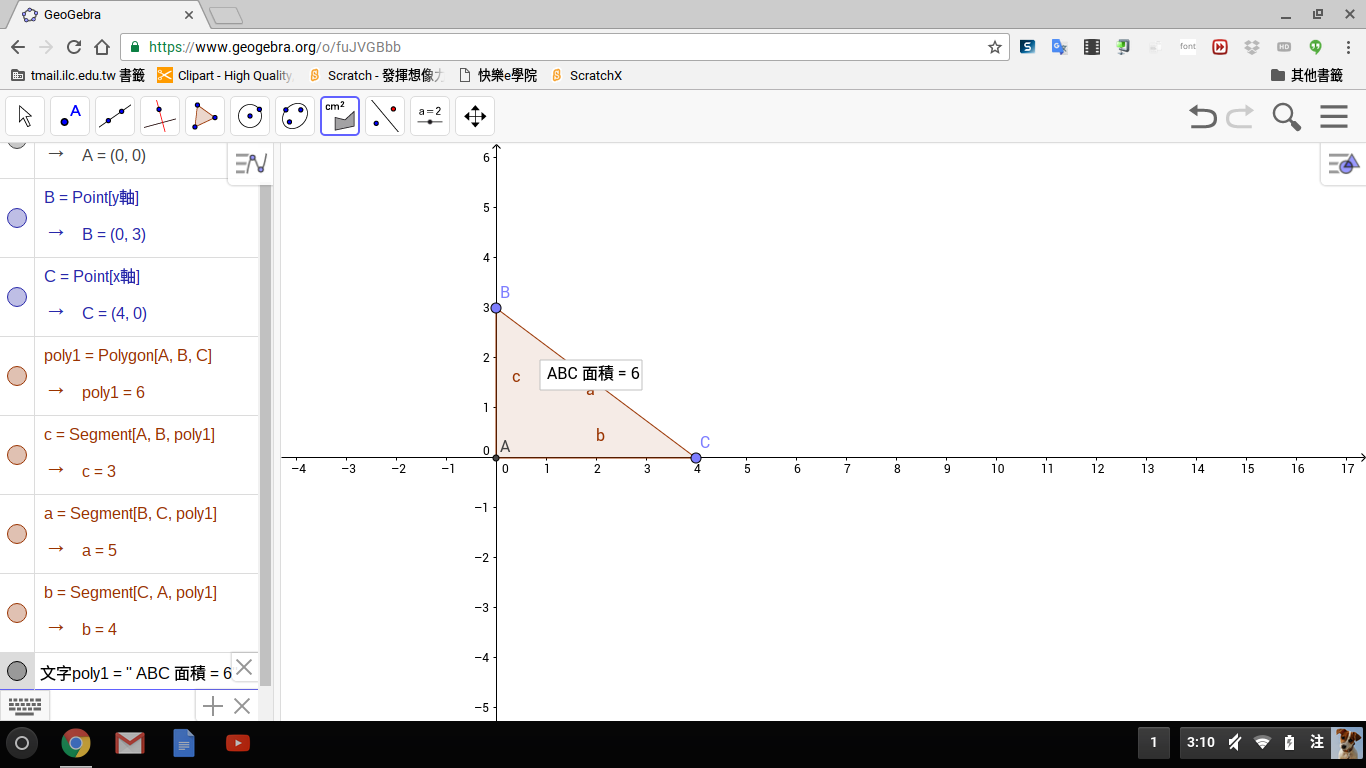 6